РАССКАЗЫВАЕМ ДЕТЯМ ПРО ОСЕНЬ
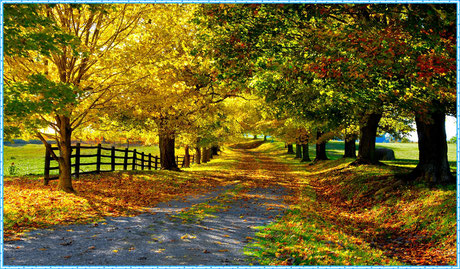 Вот и кончилось весёлое тёплое лето, на смену ему приходит осень. Травы в лугах, полях и лесах высыхают, желтеют, становится золотистой листва деревьев и кустарников. Листья на деревьях желтеют сначала на вершинах, где воздух холоднее, а потом и на нижних ветках. Первыми становятся золотистыми листья берёз и лип.
Раннюю осень называют "золотой"
- золотыми становятся травы, листья на деревьях и кустарниках.
 Воздух прохладный, прозрачный и в нём летают серебряные нити паутины. Стоят погожие солнечные деньки короткого "бабьего лета". Но солнце уже не поднимается высоко, дни становятся короче, а ночи длиннее. 

 Чаще налетают порывистые холодные ветры. Моросят мелкие холодные дожди, по утрам стелются туманы. Порывы ветра срывают с деревьев жёлтые, багряные и лиловые листья, которые устилают землю пёстрым ковром. Начинается пора листопада.  Подует ветер, сорвёт с ветки листок,  и он, медленно кружась, опускается на землю.
Деревья постепенно теряют свой пышный яркий убор, ветви их обнажаются.
 В середине осени солнце выглядывает редко, дни становятся пасмурными, часто идут холодные затяжные дожди. По ночам бывают заморозки.

 В лесу можно найти много выпавших перьев: птицы линяют, старые перья выпадают, а новые зимние окрашены более тускло. Это делает птиц незаметнее.
 В начале осени, когда насекомых становится меньше, улетают стрижи и ласточки, ведь они питаются только насекомыми. Другие птицы меняют корм: охотно клюют ягоды, плоды и зёрна.
Собираются в стаи, готовятся к отлёту в тёплые края журавли, грачи и кукушки. Последними улетают гуси, утки и лебеди.  
 Звери готовятся к зиме, делают запасы, строят и утепляют гнёзда и норы, меняют летние шубки на зимние - более пушистые и светлые, чтобы стать незаметными на белом снегу.

 Осенью у людей много работы: надо собирать урожай овощей и фруктов, приготовить к весне пашни, посеять озимые.
 Надо позаботиться и о тех пернатых, которые остаются зимовать в наших краях, собрать для них семена и плоды, приготовить кормушки.
Лужи затягивает первый тонкий ледок, летят на мёрзлую землю серебряные звёздочки - снежинки, звенят на ветру обледенелые ветки деревьев, серебрятся на солнце опавшие, покрытые инеем листья. исчезают насекомые, улетают на юг перелётные птицы.
Стихи про осень
Зонтик
М. Сидорова
Если дождик проливной,Зонтик я беру с собой,Очень яркий и большой,Желто-красно-голубой.Кто ни повстречается,Очень удивляется.Говорит кругом народ:«Вот так чудо! Зонт идет!»Даже чуточку обидно,Что меня совсем не видно…
В небесах высоких тает
И. Никитин
В небесах высоких тает
Одинокий тонкий луч,
Улетают птичьи стаи,
Прилетают стаи туч.
Осень
Е. Интулов
Кричит ворона в небе:
-Кар-р!
В лесу пожар-р, в лесу пожар-р!
А было просто очень:
В нем поселилась осень.
Осенний клад
И. Пивоварова
Падают с ветки желтые монетки..Под ногами целый клад!Это осень золотаяДарит листья, не считая.Золотые дарит листьяВам, и нам,И всем подряд.
СПАСИБО ЗА ВНИМАНИЕ
Текст надписи
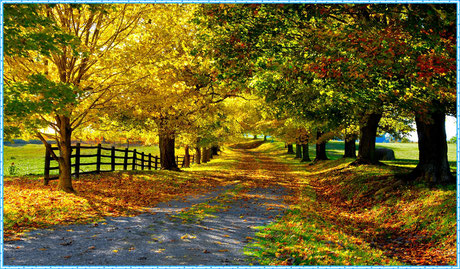